Муниципальное бюджетное дошкольное образовательное учреждение «Детский сад общеразвивающего вида № 11» Нижнекамского муниципального района Республики Татарстан   «Детский краеведческий проект, выполненный с участием педагога» Тема работы: Поможем пернатым друзьям
Авторы проекта: 
Ахметзянова А.М.Муртазина Л.Ф.
АКТУАЛЬНОСТЬВся суть воспитания состоит в том, чтобы посеять и взрастить в детской душе семена любви к родной природе, к ее обитателям. В нашем родном городе Нижнекамске, в котором загрязнена экология выбросами промышленных предприятий, взаимоотношение человека с природой и её обитателями - актуальный вопрос. Здесь в большом городе пернатые живут бок о бок с нами и радуют нас своим пением и красочным нарядом, за птицами проще наблюдать, чем за большинством млекопитающих, которые скрываются в укромных местах. Значит, мы можем по птицам судить о состоянии природы вокруг нас.
Мы подготовили свой творческий практико-ориентированный проект под названием «Поможем пернатым друзьям». Продолжительность: Долгосрочный (учебный год - 9 месяцев).  Участники: воспитатели, дети второй младшей группы. Цель проекта: формирование у детей младшего дошкольного возраста начал экологической культуры личности через развитие интереса к птицам Задачи, решаемые в проекте: *Обучающие: формировать представления о зимующих и перелетных птицах, учить отгадывать загадки;*Развивающие: развивать интерес к миру пернатых, представления о значении птиц для окружающей природы;*Воспитательные: воспитывать желание детей заботиться о птицах.
ЭТАПЫ РЕАЛИЗАЦИИ ПРОЕКТА
1 этап информационно – аналитический изучение специализированной литературы, обдумывание идеи проекта, изготовление и покупка дидактических игр, сбор информации, материала для реализации идеи, изучение индивидуальных особенностей детей, подбор заданий для диагностики детей и проведение диагностики в начале учебного года.
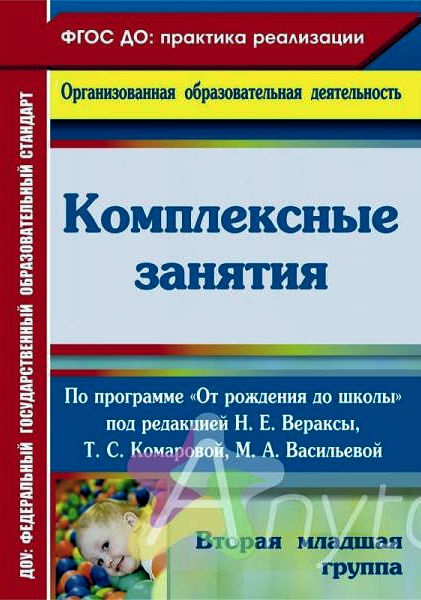 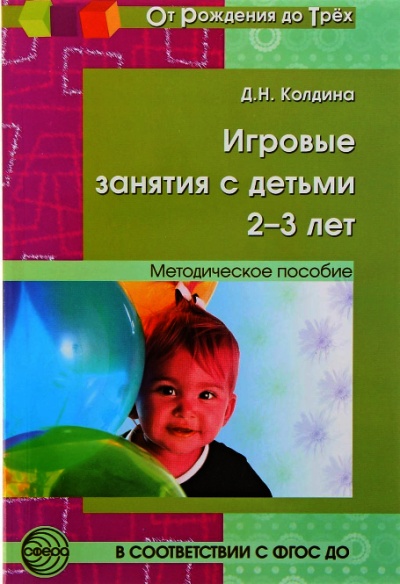 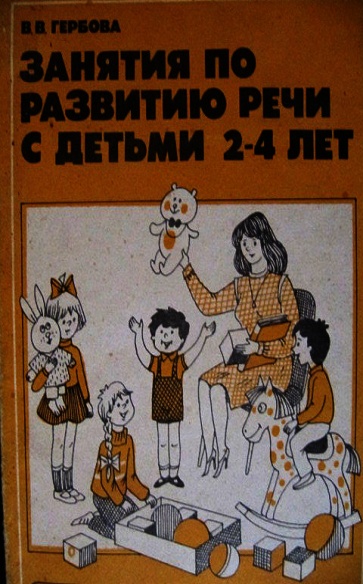 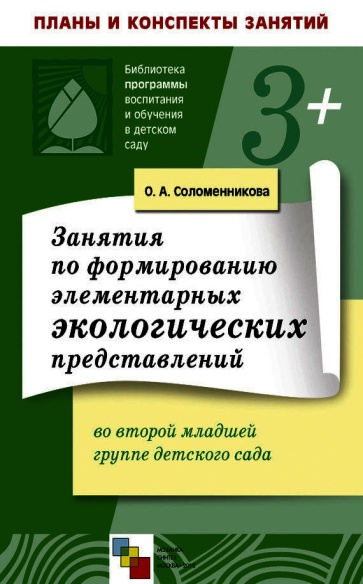 Дидактические игры
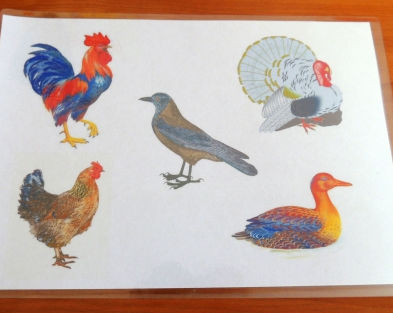 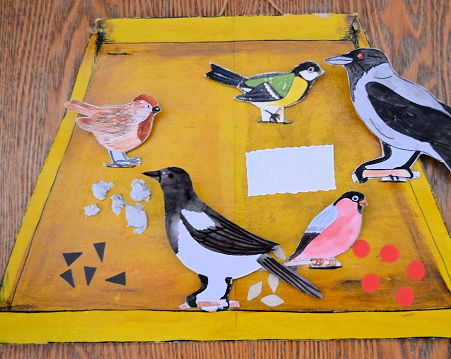 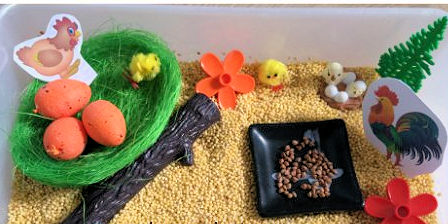 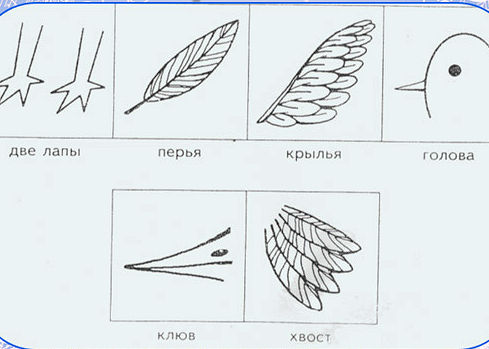 2 этап организационный - определение сроков реализации проекта, составление плана проекта, плана индивидуальной работы с детьми, проведение дидактических игр и организационной образовательной деятельности с детьми, проведение консультаций и родительских собраний.
Экспериментально-исследовательская деятельность
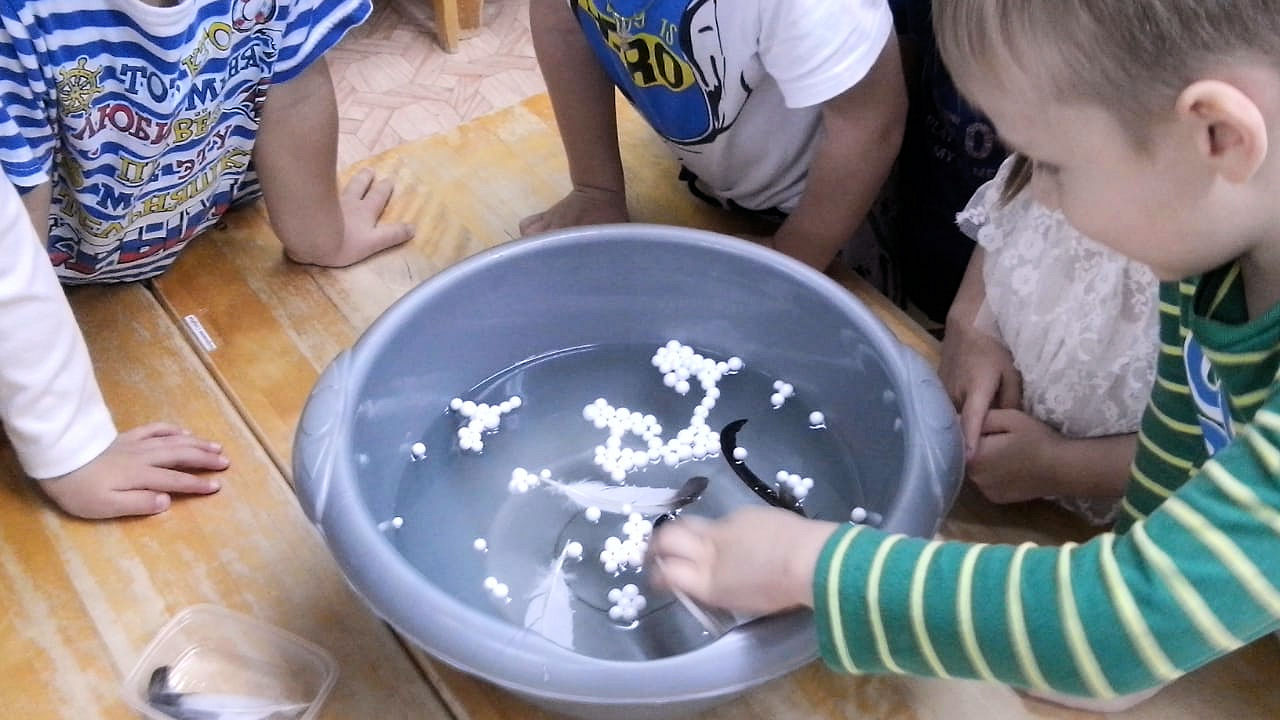 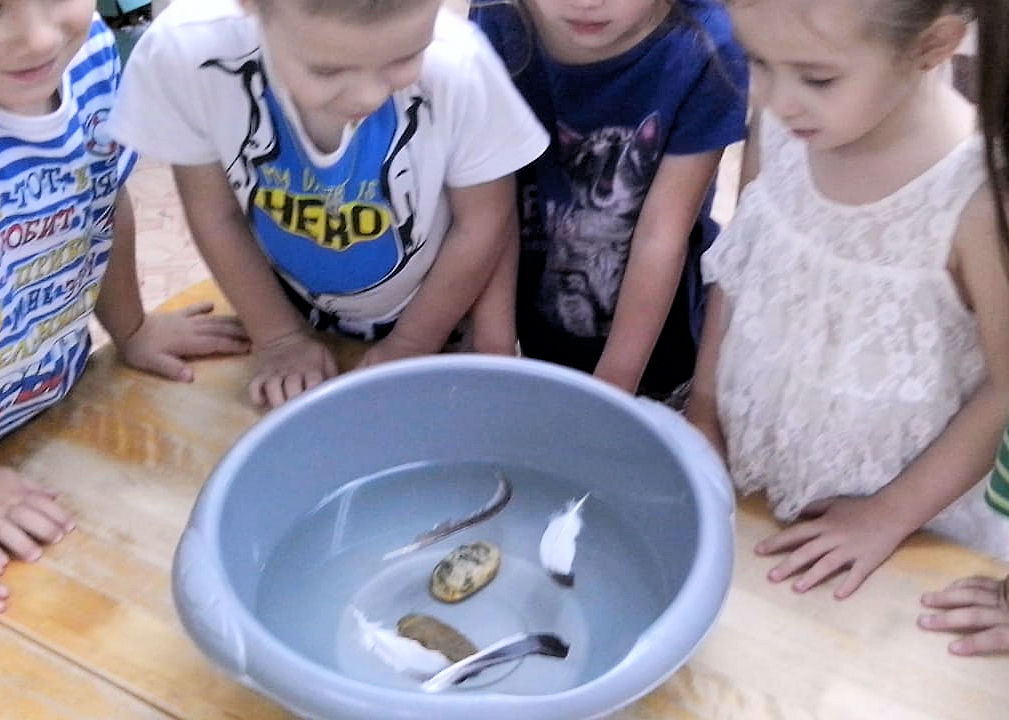 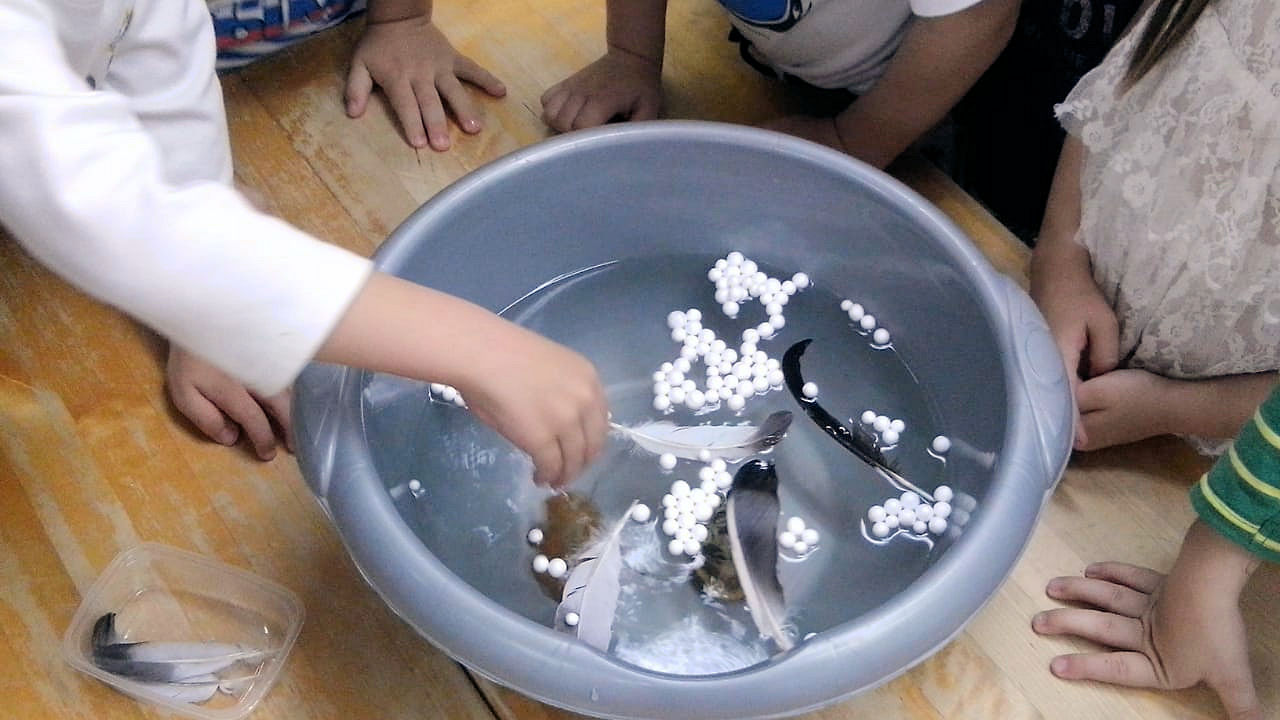 Почему перо не тонет? Что тяжелее камень или перо?
Родительское собрание
Мастер класс по изготовлению птичек оригами
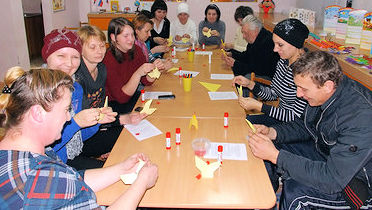 Игры на тему «Птицы»
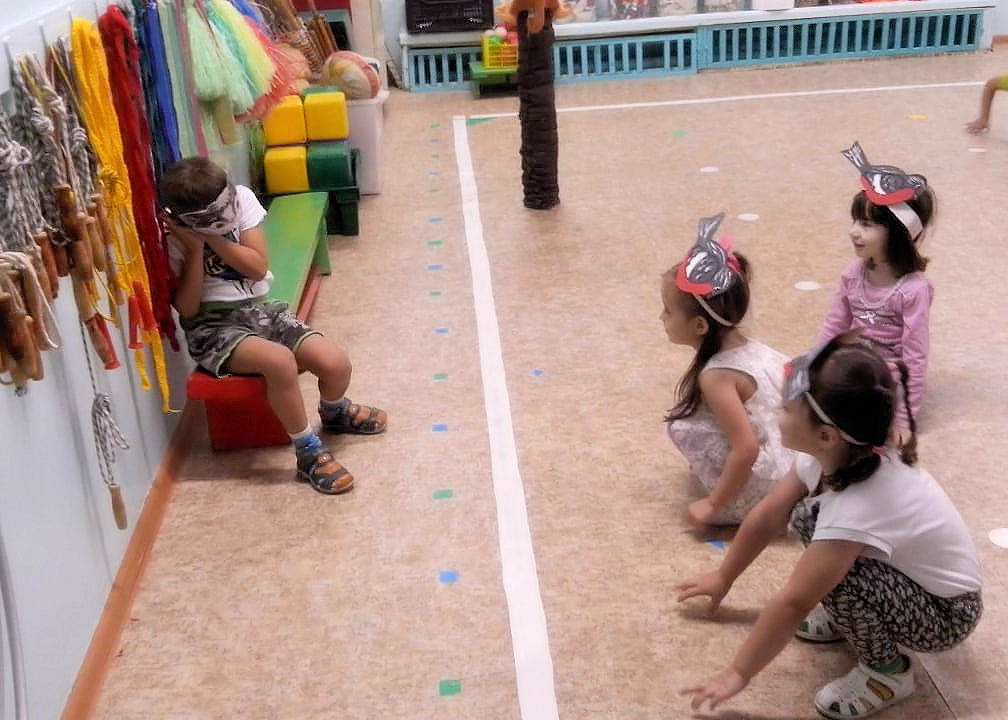 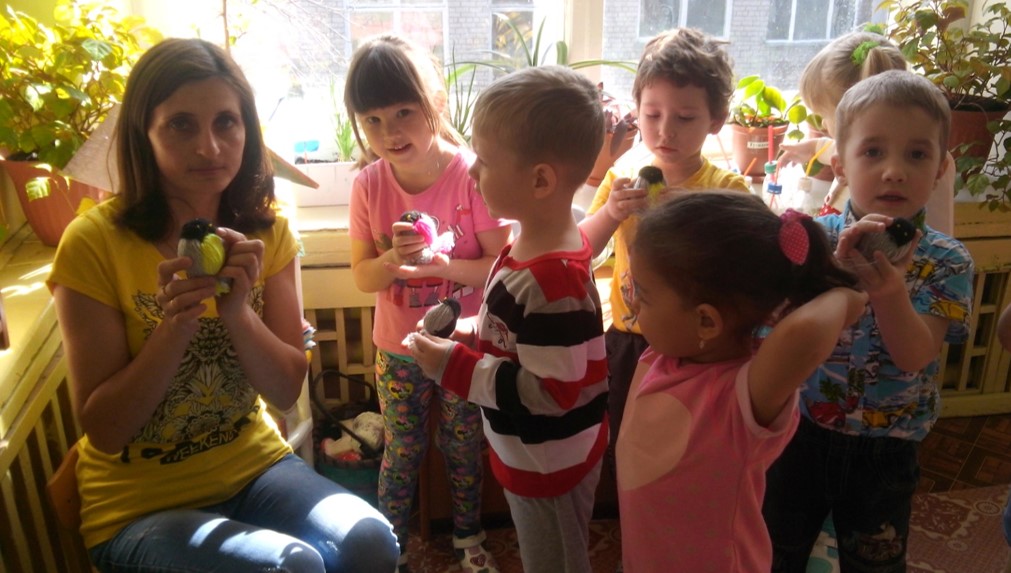 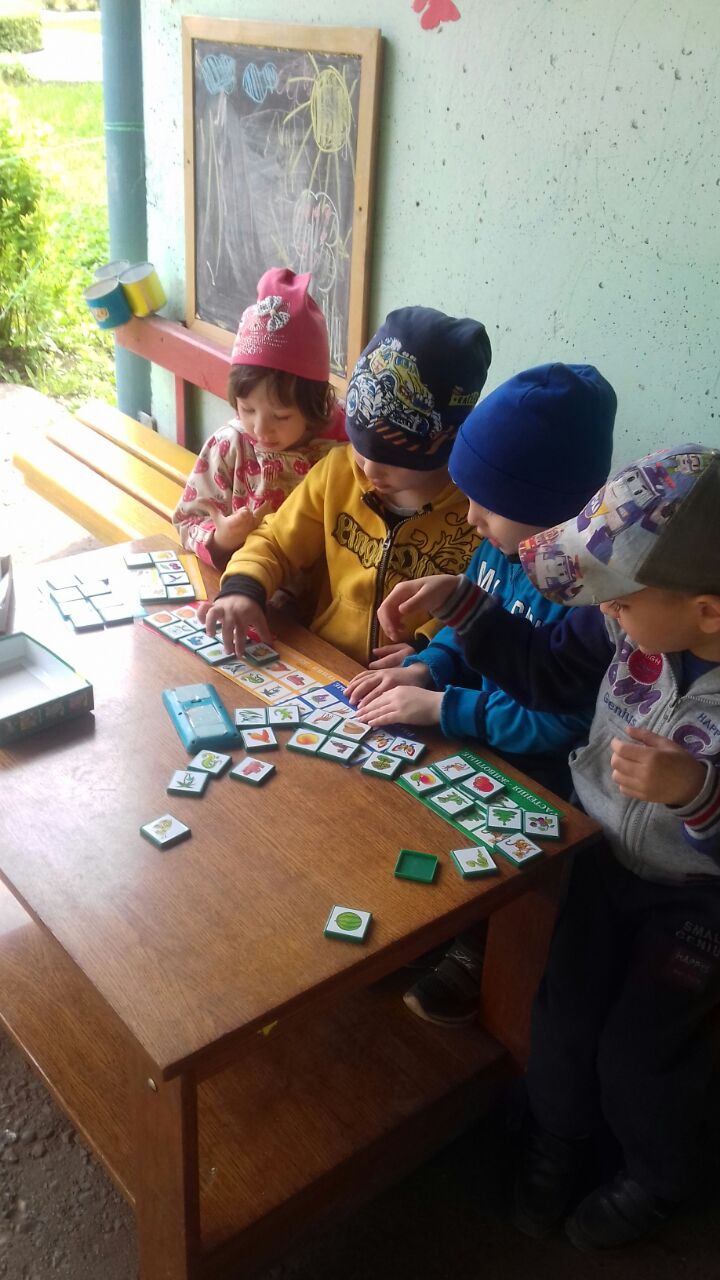 Маленькая птичка прилетела к намМаленькой птичке, семечки я дам,Маленькая птичка семечки клюет,Маленькая птичка песенки поет…
Творческие работы на тему «Птицы»Я начал птичку рисоватьС душой не как попалоВедь птичек нужно охранятьИх так на свете мало
Угощайте пташек дружно,Зёрнышек жалеть не нужно!Крошек горсть такая малость,А краса их людям в радость.
Смастерить для птичек домикСовершенно нам не трудно.Будем очень мы стараться,Чтоб им было в нём уютно.Прилетев из стран далёкихГолосистые скворцыПрощебечут нам: "Спасибо! "Ведь мы с папой молодцы!!!
Кормушки из бросового материала 
(Мы, как участники Международной программы «Эко-школа /Зеленый флаг» в номинации «Мусор»)
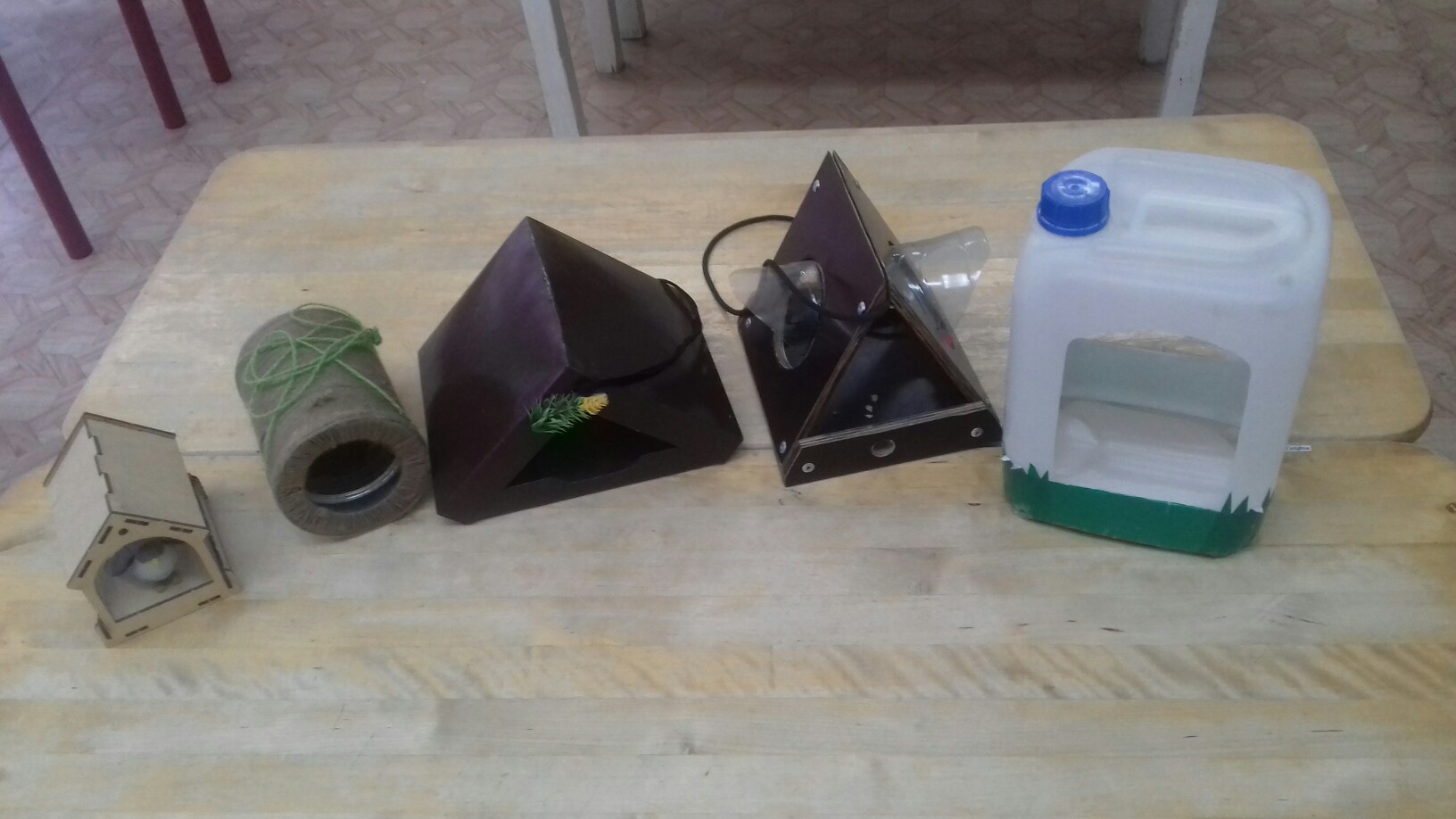 Мы и сами с усами….
3 этап заключительный  - подведение итогов (диагностика детей в конце учебного года, проведение заключительного занятия).
Организованная образовательная деятельность  «Кто к нам в гости прилетел?»
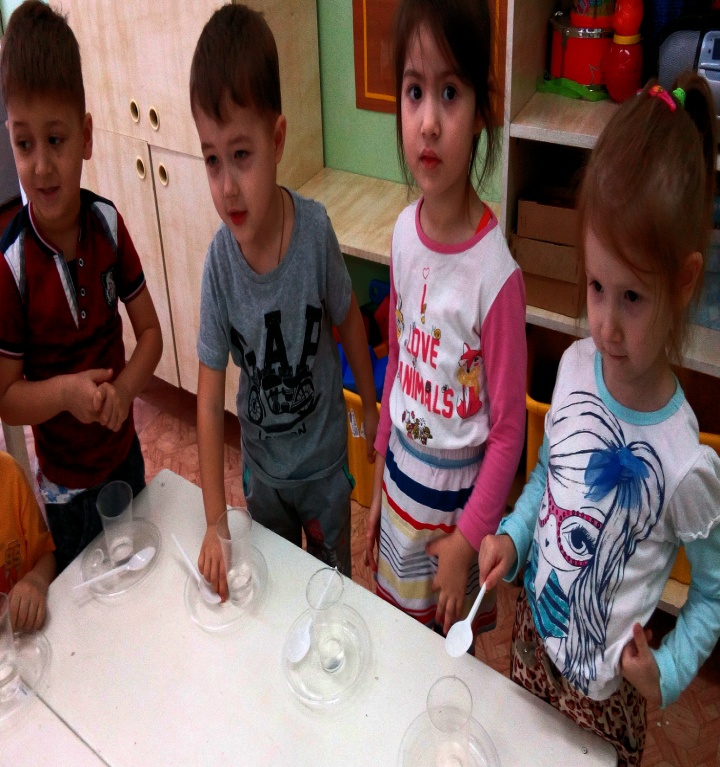 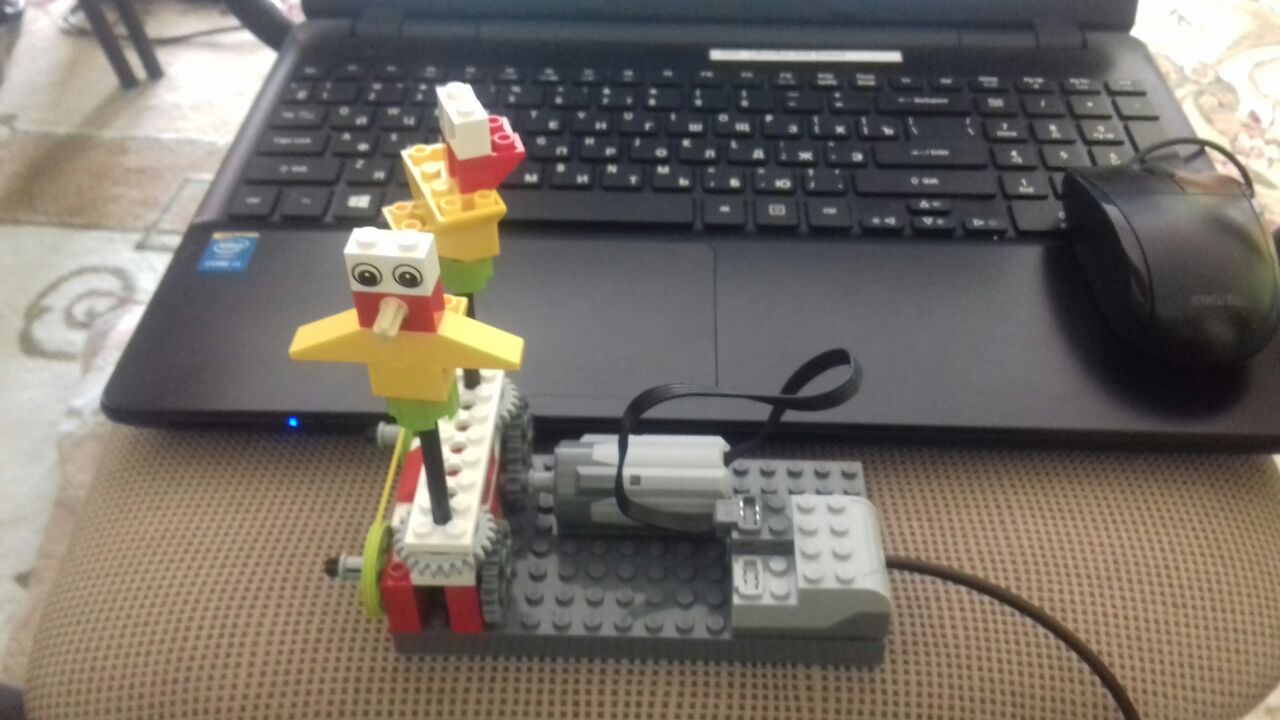 «Боги дали нам птиц, чтобы мы видели, что такое красота…»  Конфуций
СПАСИБО ЗА ВНИМАНИЕ!